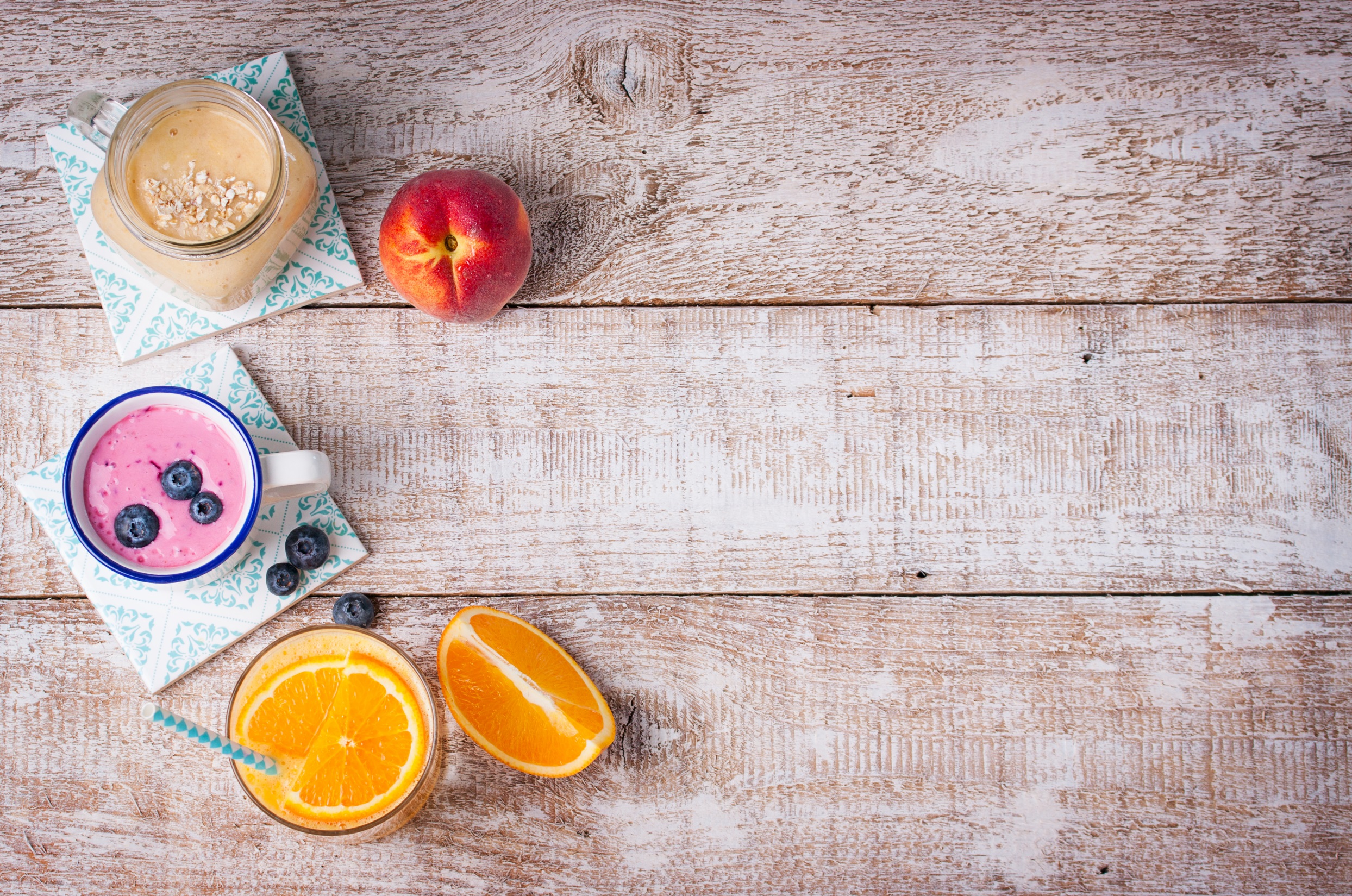 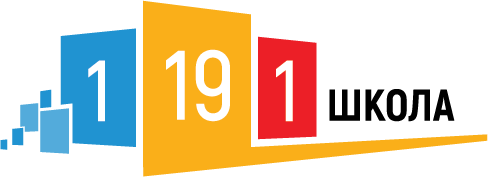 ДЕПАРТАМЕНТ ОБРАЗОВАНИЯ ГОРОДА МОСКВЫ
Государственное бюджетное общеобразовательное учреждение города
Москвы «Школа № 1191»
Правильно питайся –здоровья набирайся!
Подготовила: воспитатель
 Здания №9 Петрова Е.Г.
Описание компетенции
Важной задачей взрослых является формирование у детей определенных знаний в области питания, что в дальнейшем позволит сохранить здоровье ребенка.
При использовании проектного метода формируется  культура питания у детей, что  дает возможность детям ориентироваться в ассортименте наиболее типичных продуктов питания, сознательно выбирая наиболее полезные.  Оценивать свой рацион и режим питания с точки зрения соответствия требованиям здорового образа жизни. Применять знания и навыки, связанные с этикетом в области питания. 
Развивать у детей стремление самим придумывать новые блюда для обычного и праздничного стола, приготавливать их.
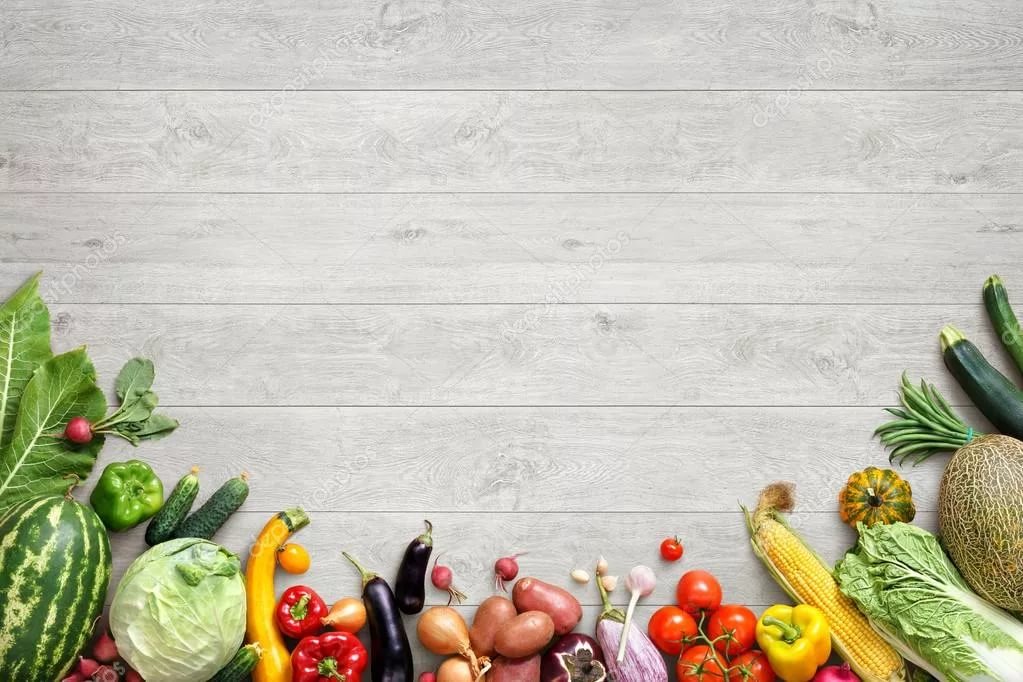 Актуальность
Заключается в том, что здоровое питание должно быть неотъемлемой частью повседневной жизни ребенка.
Известно, что навыки здорового питания формируются с детства. Первые детские годы – то самое время, когда  у ребёнка вырабатываются базовые предпочтения в еде, создаётся основа  для его гармоничного развития. Питание  представляет собой один из ключевых факторов, определяющих условия роста и развития.
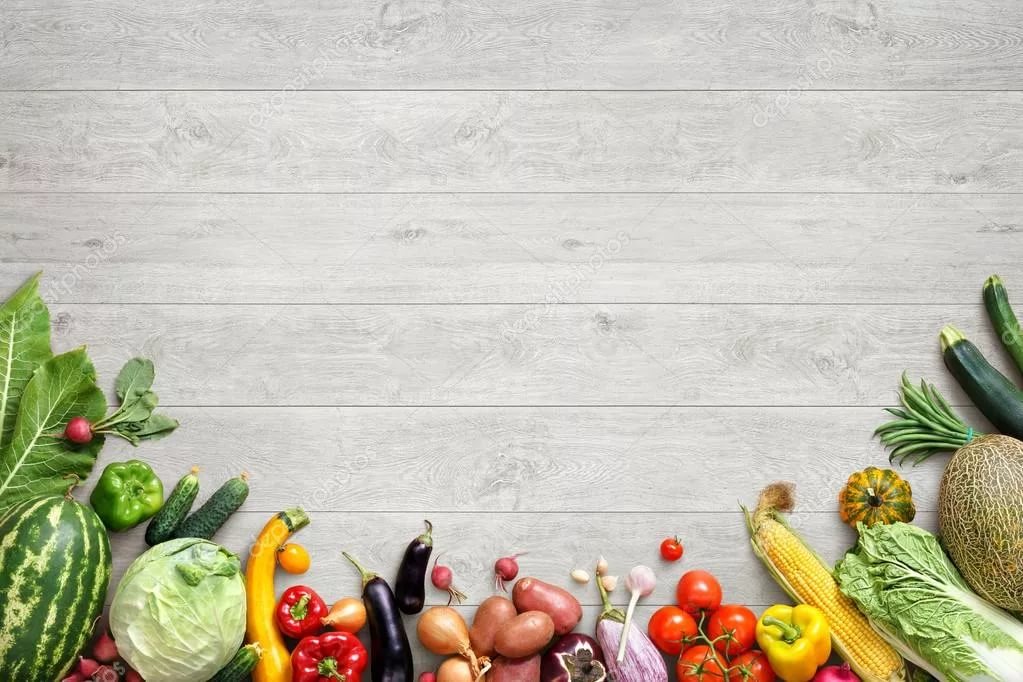 Почему мы выбрали эту компетенцию?
Чтобы стать полноценным членом современного общества, необходимо с детства вести здоровый образ жизни и правильно питаться. Для здорового питания ребенок должен знать основы кулинарии:
- отличать здоровую пищу от вредной;
- владеть умениями в приготовлении элементарных блюд;
- развивать у детей стремление придумывать новые блюда.
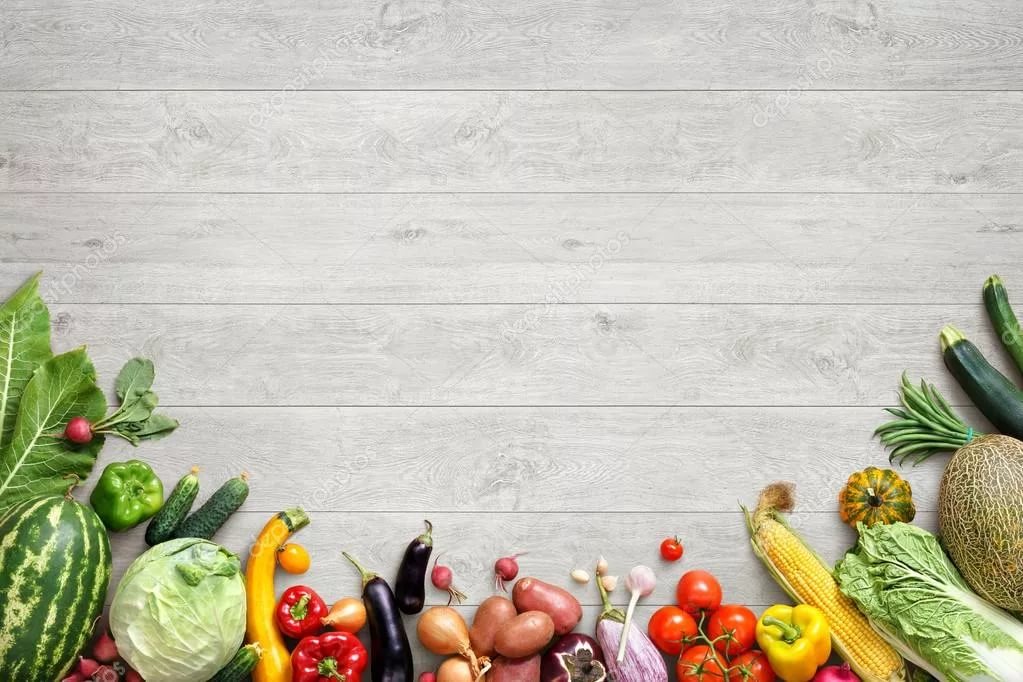 Терпеливость и ответственность
Расторопность
Аккуратность
Оригинальность
Изобретательность и творческое начало
Профессионально важные качества для владения компетенцией
Наши планы на будущее
- Мастер -класс для детей и родителей;
- Разработка рецептов;
- Издание книги с кулинарными рецептами;
- Видео-журнал с пошаговым приготовлением блюд.
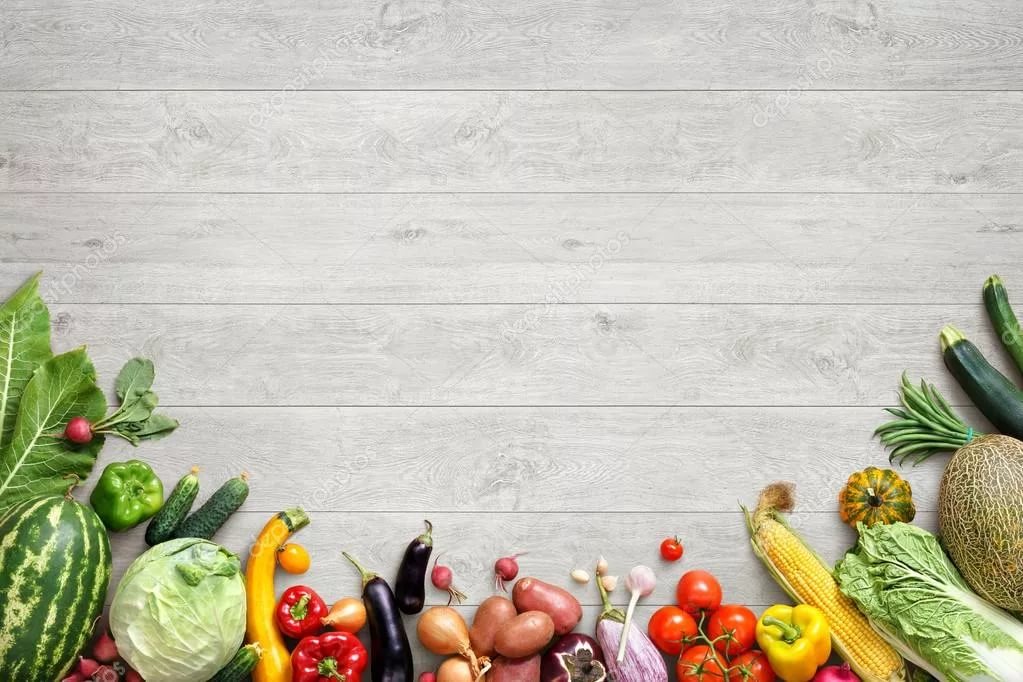 Актуальность профессии повар - заключается в постоянном спросе, т. к. питание для каждого человека является неотъемлемо важным процессом в жизнедеятельности организма. Практически в каждом заведении, будь то школа или правительственное учреждение, есть столовые. С каждым днем открывается все больше и больше различных заведений, которые предлагают огромный ассортимент блюд. В любом солидном заведении работает сразу несколько поваров. 
Сегодня повара нужны всем, высок шанс найти работу как начинающему повару, так и высококвалифицированному, которому с удовольствием предложат место в престижном и дорогом ресторане.
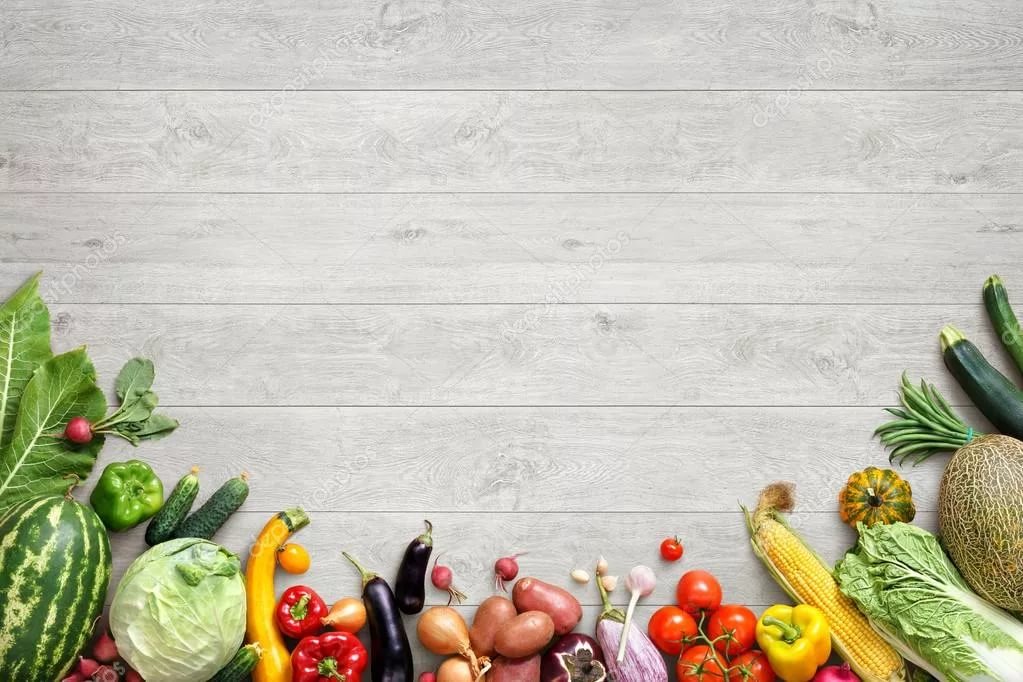 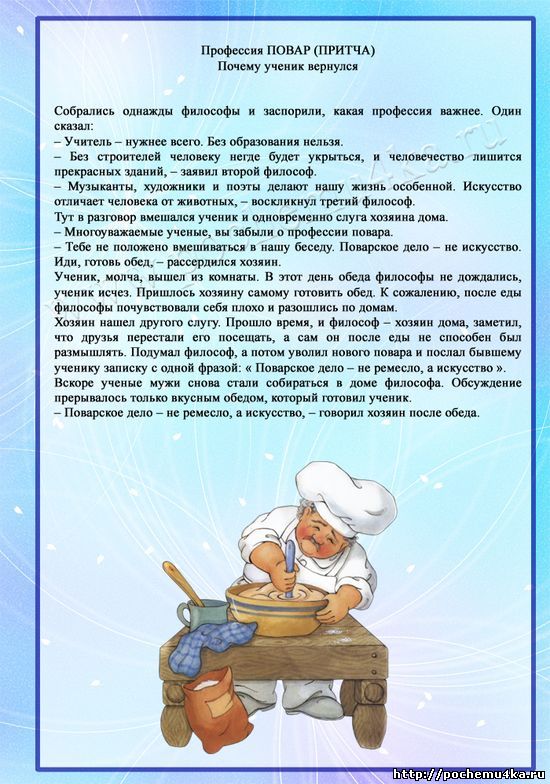 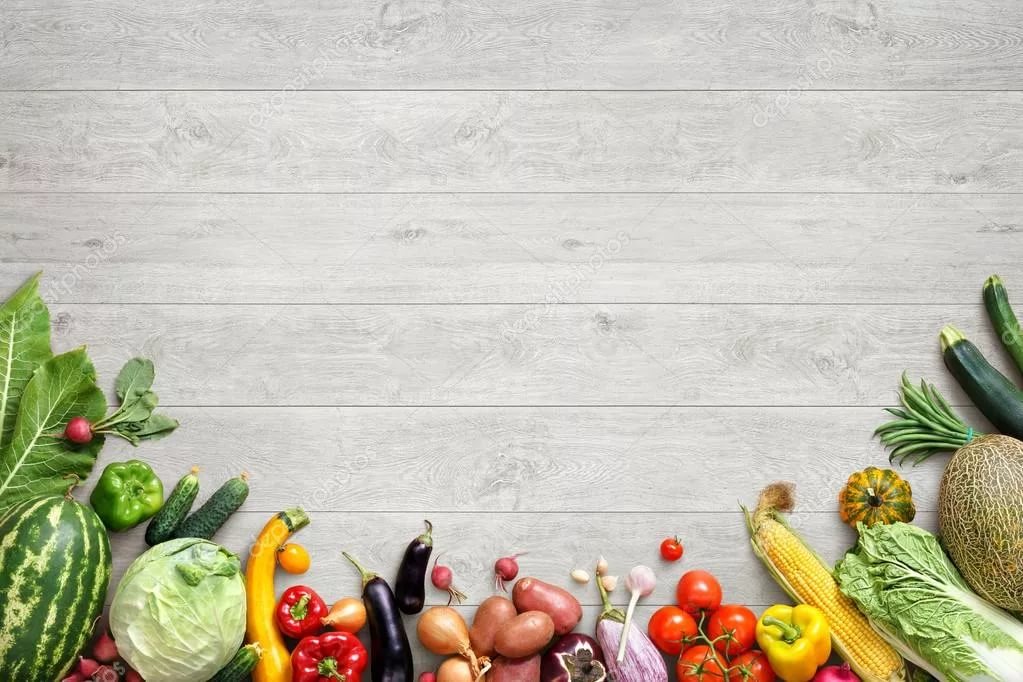